53. 
Verbe mettre
Verbe voir
Verbe partir
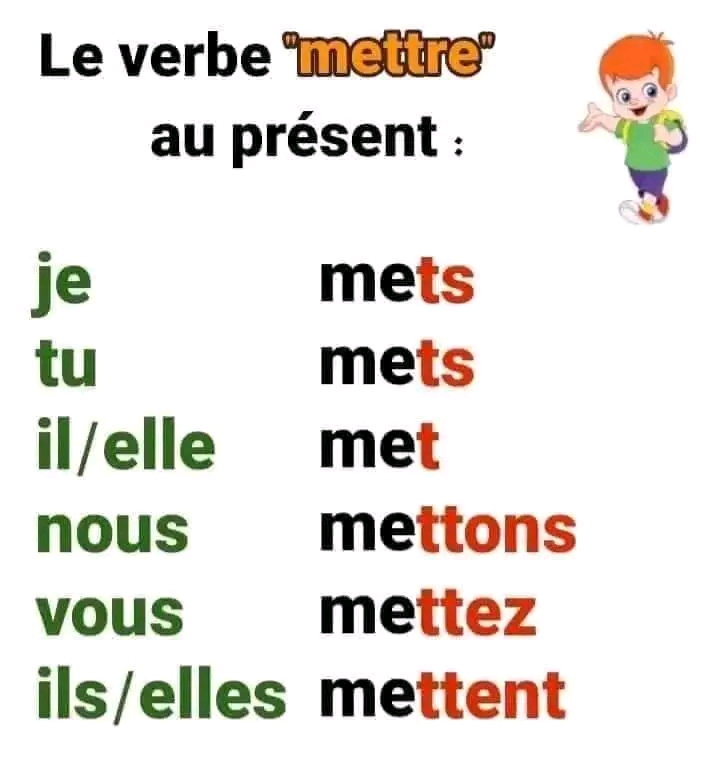 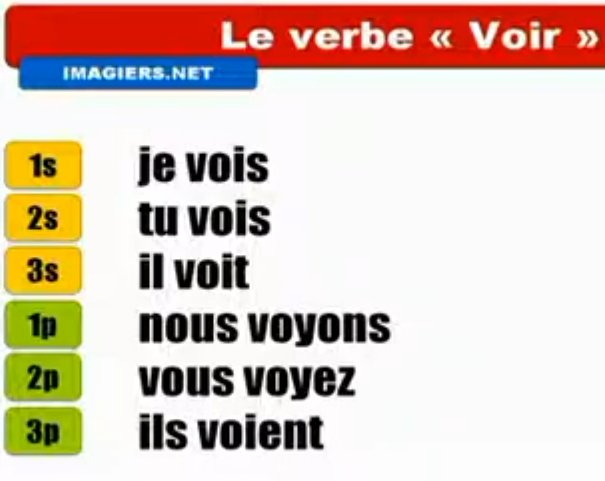 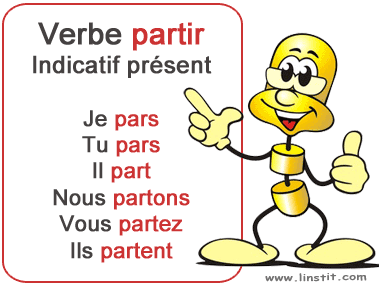 Complète avec le verbe voir au présent
Le professeur ……tout!
Tu ……les vaches dans le pré. 
Elles ……la vie en rose. 
Nous ……des gens lire . 
Vous …… vos amis qui arrivent.
Complète avec le verbe partir au présent
Nous ……en vacances ce soir.
Il ……au Mexique demain. 
Vous ……dans une heure. 
Tu ……en voiture avec Pablo. 
Elles ……à Paris dans deux jours.
Να κλίνεις τα τρία ρήματα
 σε Présent, 
Futur Proche, 
Impératif 
(f)